配列
配列の定義
①　配列の定義

　　　次の特徴を持ったデータの集まりである。

　　　　　❶　同じデータ型
　　　　　❷　同じ大きさ
　　　　　❸　データが物理的に連続して並んでいる。
②　配列の表現
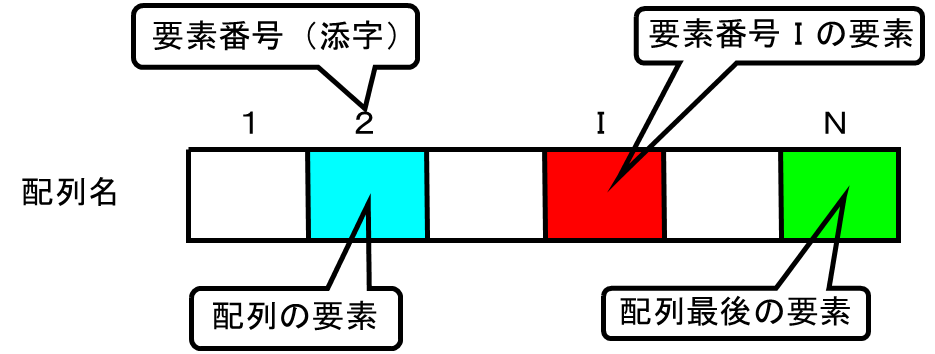 配列の構成
配列は次の内容で構成される。

①　配列には名前がある

②　データを保持する要素がある

③　定義された一定の大きさをもつ

④　要素番号（添字）がある
データ構造の特徴
配列のデータ構造の特徴は次の通り

①　要素の集まりである
②　各要素は同じデータ型である
③　各要素は同じ大きさである
④　各要素は物理的に連続して並んでいる
⑤　要素の個数（配列の大きさ）は決まっている
⑥　各要素は要素番号で特定できる
配列の要素
①　配列の要素に含まれる各データを
　　　　　　　　要素番号（添字）によって特定できる。

②　要素番号は配列の先頭から
　　　　　　　　何番目の要素であるかを表す。

③　要素番号の先頭は０または１から始まる。
④　配列の具体例

　　❶　大きさ７の配列ＴＢＬ(Ｉ)の各要素に
　　　　　　Ａ、Ｂ、Ｃ、…、Ｇの各文字を格納した例を示す。
　　❷　４番目の要素ＴＢＬ（４）の内容は“Ｄ”である。
　　❸　配列の図
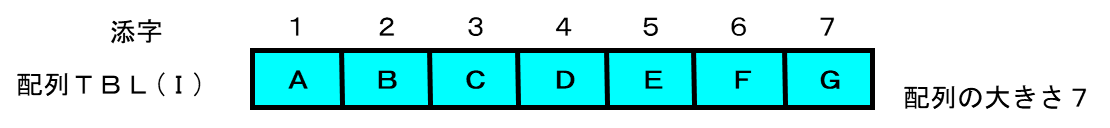 データの更新・削除
①　データ更新の操作

❶　特定のデータの探索
❷　そのデータの内容の読み出し
❸　データの内容の変更
❹　データの書き込み

②　データの探索

　　　探索には線形探索、直接探索、二分探索を使用する。
③　データ削除の操作

　　❶　削除すべき配列の要素の探索
　　❷　探索したデータの削除

④　削除の方法

　　　削除の方法には次の２通りがある。

　　❶　物理的削除
　　❷　論理的削除
論理的削除
①　論理的削除

　　削除する要素の内容を
　　　　　　削除されている意味の内容で書き換えることである。

②　物理的にはその領域は使用されているが、
　　　　　　論理的にそのデータを使用しないようになっている。

③　別の機会に編集し物理的に削除する。
物理的削除
①　物理的削除

　　その領域からデータをなくしてしまうことである。

②　配列中の削除した要素の
　　　　　　空白部分を無くするため、
　　　　　　　　順次配列の要素を
　　　　　　　　　　空白部分の数だけ前に詰めていく。
データの削除
①　配列から特定の要素を削除

　　❶　大きさＮの配列ＴＢＬ(Ｉ)の
　　　　　　　　　　　　　添字Ｋの要素を探索する。
　　❷　配列ＴＢＬ(Ｉ)の添字Ｋの要素を削除する。
　　❸　添字Ｋ＋１から後方の各要素を
　　　　　　　　　　　　　ひとつ前の要素に移動させる。
②　削除の手順

❶　ＩにＫ＋１を格納する。
❷　ＴＢＬ(Ｉ)→ＴＢＬ(Ｉ－１)を実行する。
❸　Ｉ＋１→Ｉを実行する。
❹　Ｉ≦Ｎならば❷に戻り、Ｉ＞Ｎになると終了する。

③　Ｍ文字前に移動する操作は
　　　　❷の操作がＴＢＬ(Ｉ)→ＴＢＬ(Ｉ－Ｍ)となる。
データ削除の図
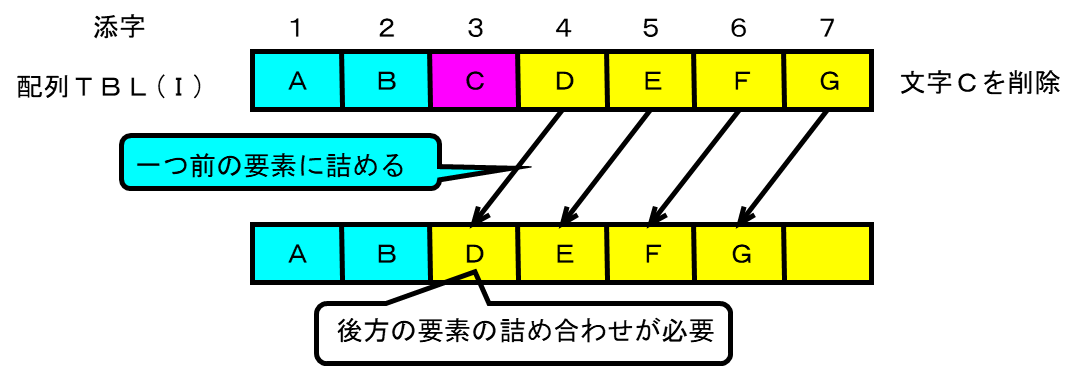 データの挿入
①　データ挿入の操作

　　❶　挿入位置を探索法を利用して求める。
　　❷　挿入に必要な個数の空白部を設ける。

②　挿入位置の探索

　　　探索には線形探索、直接探索、
　　　　　　　　　　　　　　　　二分探索を利用する。
③　空白部を設ける手順

　　　❶　配列の要素の後方への移動は
　　　　　　　　　　　　　　　　　　　　　最後尾から行う。
　　　❷　配列の後方から
　　　　　　　　　　　空白挿入個数分後方に移動する。
　　　❸　空白部分の先頭位置まで順次実行する。

④　空白部分を１要素設ける例

　　　次ページの図に示す。Ｐの位置が空白部になる。
添字
１
２
３
４
５
６
７
文字Ｐを挿入
Ａ
Ｂ
Ｃ
Ｄ
Ｅ
Ｆ
Ｇ
配列ＴＢＬ(Ｉ)
後方から順次移動
Ａ
Ｂ
Ｐ
Ｃ
Ｄ
Ｅ
Ｆ
Ｇ
データ挿入の図
データ挿入手順
大きさＮの配列ＴＢＬ(Ｉ)の添字Ｋの位置に
　　　　　　　　　　　　　１文字を挿入する手順は次のようになる。

❶　ＩにＮを格納する。
❷　ＴＢＬ(Ｉ)→ＴＢＬ(Ｉ＋１)を実行する。
❸　Ｉ－１→Ｉを実行する。
❹　Ｉ≧Ｋならば❷に戻る。
❺　Ｉ＜Ｋになると、Ｉ＝Ｋの位置に新しい文字を格納する。
❻　配列の大きさをＮ＋１→Ｎで修正する。
②　Ｍ個のデータを挿入する移動操作

前ページ❷の操作が
　　　　　　　　　　ＴＢＬ(Ｉ)→ＴＢＬ(Ｉ＋Ｍ)となる。

　③　Ｍ個のデータを挿入後の配列の
　　　　　　　　　　　　　　　　　　　　大きさを修正する。

　　　　　　　Ｎ＋Ｍ→Ｎ
二次元配列
①　二次元配列は
　　　　　　　行と列をもつ、平面的な要素の集合である。

②　二次元の配列の表現　

　　　二次元配列の行をＩ、列をＪで表すと、
　　　配列の要素はＴＢＬ(Ｉ、Ｊ)で表すことができる。

③　二次元配列ＴＢＬ(Ｉ、Ｊ)を利用して、
　　　　　　　行方向の合計、列方向の合計、
　　　　　　　　　　　全体の合計を求めることができる。
二次元から一次元への変換
①　初期値　Ｉ＝１、Ｊ＝１の場合の
　　　　　　　　　一次元配列ＴＢＬ（Ｉ，Ｊ）を
　　　　　　　　　　　　　　一次元配列ＴＢＬ（Ｋ）へ変換する。

②　Ｍ行Ｎ列の二次元配列ＴＢＬ(Ｉ、Ｊ)を
　　　　　　　一次元配列ＴＢＬ(Ｋ)に変換する場合、
　　　　　　　　　　　　　　次の式を利用し、添字Ｋを求める。

Ｋ＝(Ｉ－１)×Ｎ＋Ｊ
三次元の配列
①　三次元配列は、
　　　　　面と面内の行と列をもつ、
　　　　　　　　立体的な要素の集合である。　

②　三次元配列の要素は、
　　　　　ＴＢＬ(Ｉ、Ｊ、Ｋ)で表すことができる。
　　　　　この場合のＩは面、Ｊは行、Ｋは列を表す。
三次元から一次元配列への変換
①　初期値　Ｉ＝１、Ｊ＝１、Ｋ＝１の場合の
　　　　　　　　　三次元配列ＴＢＬ（Ｉ，Ｊ，Ｋ）を
　　　　　　　　　　　　　　一次元配列ＴＢＬ（Ｈ）へ変換する。

②　Ｌ面Ｍ行Ｎ列の三次元配列ＴＢＬ(Ｉ、Ｊ、Ｋ)を
　　　　　　　　　一次元配列ＴＢＬ(Ｈ)に変換する場合、
　　　　　　　　　　　　　　次の式を利用し、添字Ｈを求める。

　　Ｈ＝（Ｉ－１）×Ｍ×Ｎ＋(Ｊ－１)×Ｎ＋Ｋ